IL REGOLAMENTO EUROPEO SULLA PRIVACYG.D.P.R. 679/2016
Dott.ssa Simona Persi - Legal Privacy Specialist - D.P.O. - Legal Consulting
REGOLAMENTO GENERALE SULLA PROTEZIONE DEI DATI 2016/679 

OGGETTO: protezione delle persone fisiche con riguardo al trattamento dei dati personali e alla loro libera circolazione. 
In vigore dal 25.05.2016, attuativo dal 25.05.2018 abroga la direttiva 95/46/CE (regolamento generale sulla protezione dei dati)
SCOPO: OFFRIRE CONDIZIONI DI PARITà PER TUTTE LE IMPRESE DELL’UE E DI PAESI TERZI CHE OFFRONO BENI E SERVIZI A PERSONE ALL’INTERNO DELL’UE
REGOLAMENTO GENERALE SULLA PROTEZIONE DEI DATI 2016/679 

OGGETTO: protezione delle persone fisiche con riguardo al trattamento dei dati personali e alla loro libera circolazione. 
In vigore dal 25.05.2016, attuativo dal 25.05.2018 abroga la direttiva 95/46/CE (regolamento generale sulla protezione dei dati)
SCOPO: OFFRIRE CONDIZIONI DI PARITà PER TUTTE LE IMPRESE DELL’UE E DI PAESI TERZI CHE OFFRONO BENI E SERVIZI A PERSONE ALL’INTERNO DELL’UE
DEFINIZIONI – DATI PERSONALI

Dati Personali
Dati comuni: Nome, Cognome, indirizzo, telefono, email, foto, IBAN, …
Dati PARTICOLARI: Salute propria e famigliari, orientamento filosofico, religioso, politico, sessuale, sindacale
Dati genetici: caratteri ereditari di un individuo
Dati biometrici: Impronte digitali, Iride, Viso, Voce …
Dati giudiziari
DEFINIZIONI – TRATTAMENTO DATI

Per trattamento dei dati personali secondo la legge italiana, indica qualunque operazione o complesso di operazioni, effettuati anche senza l'ausilio di strumenti elettronici, concernenti la raccolta, la registrazione, l'organizzazione, la conservazione, la consultazione, l'elaborazione, la modifica, la selezione, l'estrazione, il raffronto, l'utilizzo, l'interconnessione, il blocco, la comunicazione, la diffusione, la cancellazione e la distruzione di dati, anche se non registrati in una banca dati.
PRINCIPI

Liceità 				Rispetto delle norme
Correttezza				Rispetto delle esigenze reciproche
Trasparenza				Gli scopi devono essere chiari, espliciti e 						legittimi
Minimizzazione			I dati devono essere adeguati, pertinenti 						e limitati
Esattezza				Esatti ed aggiornati
Limitazione				Tempo non superiore al conseguimento 						conservazione delle finalità

Integrità e riservatezza 		Adeguata sicurezza
BASI GIURIDICHE (ART. 6 CONDIZIONI DI LICEITà)

Il trattamento dei dati personali è lecito solo se basato su una delle seguenti condizioni di liceità: 

-Consenso

-Esecuzione di un contratto in cui l’interessato è parte

-Adempimenti ad obblighi di legge al quale è soggetto il titolare

-Salvaguardia degli interessi vitali dell’interessato

-Esecuzione di un compito di interesse pubblico

-Interesse legittimo del titolare (purchè non prevalga sui diritti fondamentali dell’interessato)
CONSENSO

Qualsiasi manifestazione di volontà dell’interessato, con la quale lo stesso manifesta il proprio assenso, mediante dichiarazione o azione positiva inequivocabile, che i dati personali che lo riguardano siano oggetto di trattamento. 
DEVE ESSERE:
Inequivocabile 
Libero
Specifico (finalità)
Informato 
Verificabile 
Revocabile 

non è il consenso il silenzio assenso, l’inattività o la preselezione di caselle.
Il consenso è sempre revocabile.
QUANDO NON è NECESSARIO IL CONSENSO 
DATI COMUNI - NON SENSIBILI/PARTICOLARI

Nello svolgimento dell’ordinaria attività d’impresa è possibile effettuare il trattamento dei dati personali senza chiedere il consenso purché non si tratti di dati PARTICOLARI quando:

i dati vengono trattati nell’esecuzione di un contratto o in fase pre-contrattuale O SONO CONTENUTI ALL’INTERNO DEI CURRICULA;

il trattamento viene fatto per dare esecuzione a un obbligo legale;

i dati provengono da registri ed elenchi pubblici;

i dati sono relativi allo svolgimento di attività economiche da parte dell’interessato;

il trattamento è necessario per la salvaguardia della vita o dell’incolumità fisica di un terzo;

con esclusione della diffusione, il trattamento è necessario ai fini dello svolgimento delle investigazioni difensive o, comunque, per far valere o difendere un diritto in sede giudiziaria.
DATI PARTICOLARI (ART. 9)
Quando è necessario il consenso

Il consenso va espresso sempre in forma scritta quando il trattamento riguarda i dati PARTICOLARI, cioè quelli che possono rivelare l’origine razziale ed etnica, le convinzioni religiose, filosofiche o di altro genere, le opinioni politiche, l’adesione a partiti, sindacati, organizzazioni o associazioni a carattere religioso, filosofico, politico o sindacale, nonché lo stato di salute e la vita sessuale dell’interessato. Per il trattamento di questi dati, oltre al consenso, è necessaria in alcuni casi anche l’autorizzazione del Garante per la privacy.
DATI PARTICOLARI (ART. 9)
Quando NON è necessario il consenso

Ci sono casi in cui è permesso il trattamento dei dati PARTICOLARI senza il consenso dell’interessato. PER ESEMPIO:

-OBBLIGO DI LEGGE O DIRITTI DEL TITOLARE IN AMTERIA DI LAVORO SICUEREZZA E PROTEZIONE SOCIALE

-NECESSITA’ DI TUTELARE UN INTERESSE VITALE

-TRATTAMENTO EFFETTUATO DA FONDAZIONI, ASSOCIAZIONI ENTI NO PROFIT, ASS. SINDACALI SUI DATI DEGLI ISCRITTI

-DATI RESI MANIFESTATAMENTE PUBBLICI DAGLI INTERESSATI

-NECESSITA’ DI DIFENDERE O ESERCITARE UN DIRITTO IN SEDE GIUDIZIARIA

-INTERESSE PUBBLICO

-FINALITA’ DI CURA 

-FINALITA’ DI ARCHIAVIAZIONE NEL PUBBLICO INTERESSE, RICERCA SCIENTIFICA ECC
IL PRINCIPIO DI ACCOUNTABILITY

ART. 5 COMMA 2: IL TITOLARE è COMPETENTE DEL RISPETTO DEL PARAGRAFO 1 (PRINCIPI) ED è IN GRADO DI COMPROVARLO.
CONSIDERANDO 74: IL TITOLARE DEL TRATTAMENTO DOVREBBE ESSERE TENUTO A METTERE IN ATTO MISURE ADEGUATE ED EFFICACI ED ESSERE IN GRADO DI DIMOSTRARE LA CONFORMITà DELLE ATTIVITà DI TRATTAMENTO CON IL PRESENTE REGOLAMENTO, COMPRESA L’EFFICACIA DELLE MISURE. TALI MISURE DOVREBBERO TENER CONTO DELLA NATURA, DELL’AMBITO DI APPLICAZIONE, DEL CONTESTO E DELLE FINALITà DEL TRATTAMENTO, nonché DEL RISCHIO PER I DIRITTI E LE LIBERTà DELLE PERSONE FISICHE.
 dati sono trattati sotto la responsabilità del titolare che assicura e comprova, per ciascuna operazione, la conformità alle disposizioni del regolamento
CONSEGUENZE: 
Il titolare ha l’obbligo di dimostrare la «compliance» anche mediante l’adozione di politiche interne e meccanismi per garantire IL rispetto DEL G.D.P.R.
LA PRIVACY BY DESIGN E BY DEFAULT – LE MISURE DI SICUREZZA

ART. 25:
1.Tenendo conto dello stato dell'arte e dei costi di attuazione, nonché della natura, dell'ambito di applicazione, del contesto e delle finalità del trattamento, come anche dei rischi aventi probabilità e gravità diverse per i diritti e le libertà delle persone fisiche costituiti dal trattamento, sia al momento di determinare i mezzi del trattamento sia all'atto del trattamento stesso il titolare del trattamento mette in atto misure tecniche e organizzative adeguate, ……………………….al fine di soddisfare i requisiti del presente regolamento e tutelare i diritti degli interessati. 2.Il titolare del trattamento mette in atto misure tecniche e organizzative adeguate per garantire che siano trattati, per impostazione predefinita, solo i dati personali necessari per ogni specifica finalità del trattamento……..

BY DESIGN: prevenire non correggere. i problemi vanno valutati nella fase di progettazione IN MODO DA prevenire il verificarsi dei rischi
BY DEFAULT: privacy come impostazione PREDEFINITA (ad esempio, non deve essere obbligatorio compilare un campo di un form il cui conferimento di dati è facoltativo) E incorporata nel progetto (ad esempio, l'utilizzo di tecniche di pseudonimizzazione o minimizzazione dei dati)

Obbligo del titolare di adozione misure adeguate per garantire la conformità
In caso di danno -> obbligo di risarcimento -> eccetto adozione di tutte le misure idonee ad evitarlo
LE FIGURE DELLA PRIVACY

INTERESSATI:
la persona fisica A CUI APPARTENGONO I DATI PERSONALI

Titolare del trattamento:
la persona fisica o giuridica, l’Autorità pubblica, il servizio o qualsiasi altro organismo che, singolarmente o insieme ad altri, determina le finalità e i mezzi del trattamento dei dati personali:
	-TITOLARE AUTONOMO
	-CONTITOLARE

Responsabile del trattamento:
la persona fisica o giuridica, l’Autorità pubblica, il servizio o qualsiasi altro organismo che tratta i dati personali per conto del titolare

INCARICATI/AUTORIZZATI AL TRATTAMENTO:
LE PERSONE CHE TRATTANO i dati sotto l’autorità diretta del titolare o del responsabile.
Data Protection Officer (art. 37, 38 e 39)

Tutti i soggetti pubblici, devono nominare il Responsabile della protezione dei dati personali
E’ la nuova figura di riferimento per le imprese e la Pubblica Amministrazione, per utenti e clienti, ed è l’interfaccia per le Autorità garanti (esclusi i tribunali)

Nel settore privato dovrà essere nominato in caso di trattamenti di dati su larga scala, DATI SANITARI o di monitoraggio sistematico degli interessati su larga scala
Art.37 comma 5 del Regolamento:
“Il responsabile della protezione dei dati è designato in funzione delle qualità professionali, in particolare della conoscenza specialistica della normativa e delle prassi in materia di protezione dei dati, e della capacità di assolvere i compiti di cui all’art. 39”
GLI ADEMPIMENTI PER I PROFESSIONISTI

Adeguare al REGOLAMENTO un’organizzazione implica un sistema di gestione della privacy INTESA COME insieme di procedure, documenti, regole e dispositivi di controllo anche tra loro integrati ed informatizzati Modellato per adattarsi all’evoluzione della normativa e dell’organizzazione, Strutturato per favorire il miglioramento continuo Integrato con gli altri processi aziendali
Un corretto sistema di gestione, implica: 
LA VERIFICA DELLE INFORMATIVE
L’INDIVIDUAZIONE E NOMINA RESPONSABILI ESTERNI
L’INDIVIDUAZIONI E ISTRUZIONI AGLI AUTORIZZATI
IL REGISTRO DEI TRATTAMENTI
L’Analisi dei rischi e misure di sicurezza
LA VALUTAZIONE DI IMPATTO (PIA) (se necessaria)
IL CONTROLLO DELLA DOCUMENTAZIONE
UNA PROCEDURA DI DATA BREACH
LA NOMINA DEL Data Protection Officer (SE NECESSARIA)
SISTEMA DI GESTIONE: 
IL MODELLO ORGANIZZATIVO PRIVACY (M.O.P)

I POSSIBILI contenuti del M.O.P SONO:

DESCRIZIONE SINGOLO CONTESTO, INDICAZIONE DEI TRATTAMENTI E ORGANIGRAMMA PRIVACY
REGISTRO TRATTAMENTI
ANALISI RISCHI
PROCEDURA ED ELENCO INFORMATIVE/CONSENSI
PROCEDURA ED ELENCO NOMINA INCARICATI E RESPONSABILI
REGOLAMENTO TRATTAMENTO DATI
REGOLAMENTO USO VIDEOSORVEGLIANZA 
REGOLAMENTO USO BADGE
REGISTRO DEI TRATTAMENTI (ART. 30)

IL REGISTRO DEI TRATTAMENTI è UN DOCUMENTO CHE SOSTITUISCE l'obbligo di notifica all'Autorità di controllo dei trattamenti di dati personali E CHE è OBBLIGATORIO SOPRA I 250 DIPENDENTI (ANCHE SE LA SUA REDAZIONE è CONSIGLIATA PER IL RISPETTO DEL PRINCIPIO DELL’ACCOUNTABILITY) O IN TUTTI I CASI IN CUI SI EFFETTUANO TRATTAMENTI NON OCCASIONALI DI DATI PARTICOLARI  O GIUDIZIARI.

IL REGISTRO DEL TITOLARE DEVE CONTENERE:
-a) il nome e i dati di contatto del titolare del trattamento e, ove applicabile, del contitolare del trattamento, del rappresentante del titolare del trattamento e del responsabile della protezione dei dati;
b) le finalità del trattamento;
c) una descrizione delle categorie di interessati e delle categorie di dati personali;
d) le categorie di destinatari;
e) ove applicabile, i trasferimenti di dati personali verso un paese terzo;
f) ove possibile, i termini ultimi previsti per la cancellazione delle diverse categorie di dati;
g) ove possibile, una descrizione generale delle misure di sicurezza tecniche e organizzative di cui all'articolo 32.

IL REGISTRO DEL RESPONSABILE DEVE CONTENERE:
a) il nome e i dati di contatto del responsabile o dei responsabili del trattamento, di ogni titolare del trattamento per conto del quale agisce il responsabile del trattamento, del rappresentante del titolare del trattamento o del responsabile del trattamento e, ove applicabile, del responsabile della protezione dei dati;
b) le categorie dei trattamenti effettuati per conto di ogni titolare del trattamento;
c) ove applicabile, i trasferimenti di dati personali verso un paese terzo o un'organizzazione internazionale, compresa l'identificazione del paese terzo o dell'organizzazione internazionale e, per i trasferimenti di cui al secondo comma dell'articolo 49, la documentazione delle garanzie adeguate;
d) ove possibile, una descrizione generale delle misure di sicurezza tecniche e organizzative di cui all'articolo 32.
Analisi dei rischi e misure di sicurezza

In carico al titolare del trattamento l’obbligo di effettuare l’analisi dei rischi e IL vaglio dell’adeguatezza delle misure di tutela. 
l’analisi del rischio privacy ha un ruolo fondamentale: diventa lo strumento atto a dimostrare l’adeguatezza delle misure implementate a tutela dei dati trattati.
ART. 32 «Tenendo conto dello stato dell’arte e dei costi di attuazione, nonché della natura, dell’oggetto, del contesto e delle finalità del trattamento, come anche del rischio di varia probabilità e gravità per i diritti e le libertà delle persone fisiche, si devono mettere in atto misure tali da garantire un livello di sicurezza adeguato al rischio»
I  RISCHI DA VALUTARE SONO:
-rischi significativi per i diritti e le libertà fondamentali della persona
-rischio di distruzione accidentale o illegale
-rischio di perdita dei dati
-rischio di modifica non voluta
-rischio di comunicazione e diffusione non consentita
VALUTAZIONE DI IMPATTO (PIA) (ART. 35)

In casi specifici, come il ricorso a tecnologie a rischio per i diritti della persona, trattamenti su larga scala, ecc. (vedi comma 3 Art. 35) il trattamento deve essere testato con una valutazione di impatto privacy, ed eventualmente con una consultazione preventiva al Garante della Privacy
IL CONCETTO DI LARGA SCALA

Grazie alle linee guida rilasciate dal WP 29 (Working Party article 29 o WP29, perchè previsto dall'art. 29 della direttiva europea 95/46 OGGI European Data Protection Board, o Comitato europeo per la protezione dei dati) sappiamo che il concetto E’ legato a fattori quali:
Il territorio geografico
Il volume e la tipologia dei dati trattati
La percentuale di interessati sul totale di una popolazione di riferimento
La durata del trattamento
il concetto NON è APPLICABILE AI singoli professionisti come i medici, AVV. ECC
Al contrario possiamo considerare che un ospedale, un’azienda di trasporto pubblico, un’azienda di telefonia, un’assicurazione, un soggetto che fa profilazione ( motore di ricerca) siano realtà che rientrano appieno nella LARGA SCALA.
Estratto dalla lista fornita dal Garante della Privacy 
per la protezione dei dati dei rischi che incombono sui sistemi informatici:

Comportamenti degli operatori: Furto di credenziali di autenticazione, Carenza di consapevolezza, disattenzione o incuria, Comportamenti sleali o fraudolenti, Errore materiale

Eventi relativi agli strumenti: Azione di virus informatici o di codici malefici, Spam o altre tecniche di sabotaggio, Malfunzionamento, indisponibilità o degrado degli strumenti, Accessi esterni non autorizzati, Intercettazione di informazioni in rete

Eventi relativi al contesto: Accessi non autorizzati a locali/reparti ad accesso ristretto, Asportazione e furto di strumenti contenenti dati, Eventi distruttivi, naturali o artificiali, dolosi, accidentali o dovuti ad incuria, Guasto ai sistemi complementari (impianto elettrico, climatizzazione….), Errori umani nella gestione della sicurezza fisica
LE INFORMATIVE

L'informativa è una comunicazione rivolta all'interessato che ha lo scopo di informare sulle finalità e le modalità dei trattamenti operati dal titolare del trattamento,  Essa è ESPRESSIONE del dovere del titolare del trattamento di assicurare la trasparenza e correttezza dei trattamenti fin dalla fase di progettazione dei trattamenti stessi, e di essere in grado di comprovarlo in qualunque momento (principio di accountability). 

CONTENUTO MINIMO DELLE INFORMATIVE (ART. 13 E 14 G.D.P.R. 679/2016)

categorie di dati trattati e finalità  del trattamento 
la base giuridica del trattamento; 
- natura obbligatoria o facoltativa del conferimento dei dati e le conseguenze di tale rifiuto;
- se il titolare ha intenzione di utilizzare i dati per una finalità diversa da quella per la quale sono stati raccolti; 
- soggetti destinatari (anche per categorie) ai quali i dati possono essere comunicati e l’ambito di diffusione dei dati medesimi (l'indicazione di soggetti terzi non può essere generica); 
- se il titolare ha intenzione di trasferire i dati in paesi extra UE, nel qual caso se esiste o meno una decisione di adeguatezza della Commissione UE (ovvero se la Commissione ha deciso che il paese terzo, un territorio o uno o più settori specifici all'interno del paese terzo, o l'organizzazione internazionale in questione garantiscono un livello di protezione adeguato, per cui il trasferimento non necessita di autorizzazioni specifiche); 
- il periodo di conservazione dei dati oppure l'indicazione dei criteri per determinarlo; 
- i diritti dell’interessato; 
- dati identificativi (nome, denominazione o ragione sociale, domicilio o sede) del titolare del trattamento e, se designato, del responsabile per la protezione dei dati (DPO), E un recapito al quale gli interessati potranno rivolgersi per esercitare i propri diritti; 
- se il trattamento comporta processi decisionali automatizzati (come la profilazione)
Diritti degli interessati
Informativa
Accesso ai dati
Rettifica
Cancellazione e Oblio
Limitazione del trattamento
Portabilità dei dati
Opposizione al trattamento
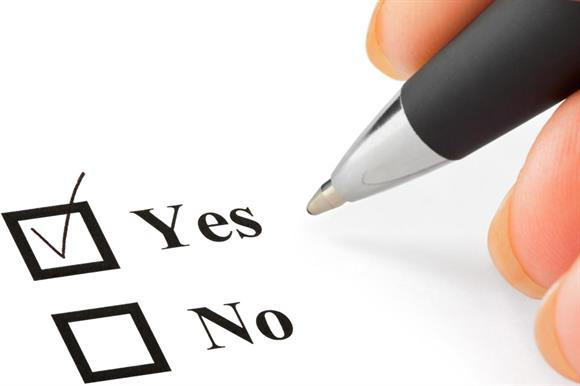 26
QUINDI DIRITTI………………..


DI INFORMAZIONE 				informativa concisa, chiara, accessibile

DI ACCESSO					verifica propri dati e relativi trattam.

DI RETTIFICA					possibilità di modifica dei propri dati

DI CANCELLAZIONE (OBLIO)			REVOCA DEL CONSENSO E CANCELLAZIONE

DI LIMITAZIONE					CORREZ. INESATTEZZE E LIMITAZIONE TRATT.

ALLA PORTABILITà  DEI  DATI			TRASFERIMENTO DATI AD ALTRO TITOLARE

DI OPPOSIZIONE					OPPOSIZIONE IN OGNI MOMENTO AL TRATT.
DATA BREACH - DEFINIZIONE

Si considerano eventi di Data Breach quelli che comportano in modo accidentale o illecito la distruzione, la perdita, la modifica, la divulgazione non autorizzata o l’accesso non autorizzato ai dati personali trattati. Tali eventi comportano rischi per i diritti e le libertà degli interessati. I principali rischi sono i seguenti: 
•	danni fisici, materiali o immateriali alle persone fisiche
•	perdita del controllo dei dati degli interessati
•	limitazioni dei diritti/discriminazione
•	furto o usurpazione di identità
•	perdite finanziarie/danno economico o sociale o reputazionale (sia per 	l’interessato che per il Titolare)
ADEMPIMENTI CONSEGUENTI IN CASO DI Data Breach
In caso di violazione dei dati:
72 ore per comunicazione al Garante
Comunicazioni agli interessati se i dati sono in chiaro (non criptati)
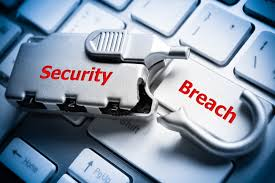 29
NOTIFICA AL GARANTE ART. 33

In caso di violazione dei dati personali, il titolare del trattamento notifica la violazione entro 72 ore dal momento in cui ne è venuto a conoscenza, a meno che sia improbabile che la violazione dei dati personali presenti un rischio per i diritti e le libertà delle persone fisiche. 
La notifica deve INDICARE almeno:
a) la natura della violazione dei dati personali compresi, ove possibile, le categorie e il numero approssimativo di interessati in questione;
b) il nome e i dati di contatto del responsabile della protezione dei dati o di altro punto di contatto presso cui ottenere più informazioni;
c) le probabili conseguenze della violazione dei dati personali;
d) le misure adottate o di cui si propone l'adozione per porre rimedio alla violazione dei dati personali.

Il titolare del trattamento documenta qualsiasi violazione dei dati personali, comprese le circostanze a essa relative, le sue conseguenze e i provvedimenti adottati per porvi rimedio. Tale documentazione consente all'autorità di controllo di verificare il rispetto del presente articolo.
COMUNICAZIONE AGLI INTERESSATI ART. 34

Quando la violazione dei dati personali è suscettibile di presentare un rischio elevato per i diritti e le libertà delle persone fisiche, il titolare del trattamento comunica la violazione all'interessato senza ingiustificato ritardo. 
La comunicazione all'interessato descrive con un linguaggio semplice e chiaro la natura della violazione dei dati personali e contiene almeno le informazioni e le misure di cui all'articolo 33, paragrafo 3, lettere b), c) e d).
Non è richiesta la comunicazione all'interessato se è soddisfatta una delle seguenti condizioni:
a) il titolare del trattamento ha messo in atto le misure tecniche e organizzative adeguate di protezione e tali misure erano state applicate ai dati personali oggetto della violazione, in particolare quelle destinate a rendere i dati personali incomprensibili a chiunque non sia autorizzato ad accedervi, quali la cifratura;
b) il titolare del trattamento ha successivamente adottato misure atte a scongiurare il sopraggiungere di un rischio elevato per i diritti e le libertà degli interessati;
c) detta comunicazione richiederebbe sforzi sproporzionati. In tal caso, si procede invece a una comunicazione pubblica o a una misura simile, tramite la quale gli interessati sono informati con analoga efficacia.
CENNI SULLA VIDEOSORVEGLIANZA

L'attività di videosorveglianza è considerata estremamente invasiva.
Il Garante ha stabilito con provvedimento del 8.04.2010 che l'attività di videosorveglianza è consentita se sono rispettati i seguenti principi: - liceità; - necessità; - proporzionalità; - finalità. 
La videosorveglianza è lecita per esempio se sono rispettati gli obblighi di legge.
Il principio di necessità limita l’uso di sistemi di videosorveglianza ai soli casi nei quali l'obiettivo non può essere raggiunto con modalità diverse.
Il requisito di proporzionalità obbliga a ricorrere alle telecamere solo come misura ultima di controllo, cioè quando altre misure si siano rivelate insufficienti oppure inattuabili. 
Il principio di finalità stabilisce che chi installa le telecamere può perseguire solo fini di sua pertinenza.
Sui luoghi di lavoro prima di mettere in funzione l’impianto si deve:

procedere ad un accordo con le rappresentanze sindacali aziendali o, in mancanza, con la DPL;
informare i lavoratori interessati fornendo un’informativa privacy;
nominare un responsabile alla gestione dei dati registrati;
posizionare le telecamere nelle zone a rischio evitando di riprendere in maniera unidirezionale i lavoratori;
affiggere dei cartelli visibili che informino i dipendenti ed eventuali clienti, ospiti o visitatori della presenza dell’impianto di videosorveglianza;
conservare le immagini per un tempo massimo di 24-48 ore salvo di verso accordo autorizzato;
formare il personale addetto alla videosorveglianza;
predisporre le misure minime di sicurezza;
predisporre misure idonee di sicurezza atte a garantire l’accesso alle immagini solo al personale autorizzato.
Le telecamere possono quindi essere montate e installate solo dopo la ricezione dell’autorizzazione: la presenza dell’impianto di videosorveglianza, per quanto spento, necessita di previa approvazione.
La mancanza di queste premesse, comporta la responsabilità penale del datore di lavoro e lo espone a ingenti sanzioni pecuniarie.
Dove NON si possono installare telecamere

Le telecamere non possono essere installate in ogni ambiente aziendale. In più provvedimenti il Garante si è espresso contro l’utilizzo delle videocamere in ambienti delicati come spogliatoi, bagni o similari. 
 
Telecamere finte
Installare una videocamera finta a scopo di deterrenza è vietato, la legge dedicata alla videosorveglianza si basa su quattro principi solidi e irremovibili, che giustificano l’utilizzo di riprese del personale e dei clienti laddove questo sia necessario e nel rispetto di particolari condizioni.
I CARTELLI A NORMA SECONDO I MEDELLI DEL GARANTE
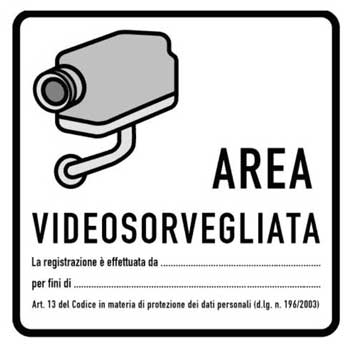 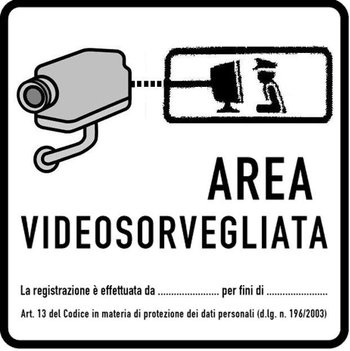 Le Sanzioni
Al fine di evitare che imprese di grosse dimensioni possano considerare le sanzioni una voce di bilancio nel valutare i loro profitti, il nuovo Regolamento sulla Data Protection interviene nel campo delle sanzioni.
Le sanzioni previste dal GDPR arrivano, in alcuni casi, fino
a 10.000.000 € o fino al 2 % del fatturato mondiale d’impresa 
a 20.000.000 € o fino al 4 % del fatturato mondiale d’impresa, nel caso di violazioni che riguardano i principi base del trattamento come le condizioni relative al consenso o i diritti dell’interessato.
36
Principi e criteri sanzionatori
La sanzione deve essere efficace, proporzionata e dissuasiva
Primo scaglione
Max 10 milioni di euro [fino al 2% del fatturato se superiore a 10 milioni]

Consenso per minori
Misure di sicurezza
Accountability
Principi di Privacy byDesign byDefault
Prior Consultation
Adempimenti in generale del Titolare del Responsabile e del Rappresentante
Data Breach
notifica al Garante Privacy
Privacy Impact Assessment
Data Protection Officer 
Aderenza alle Certificazioni privacy
Secondo scaglione
Max 20 milioni di euro [fino al 4% del fatturato se superiore a 10 milioni]

Regole per raccolta e documentazione del Consenso
Principi di correttezza e liceità dei trattamenti
Diritti degli Interessati
Trasferimenti di dati extra UE
Ordini emessi dal Garante privacy 
Data Breach comunicazione agli Interessati
Rispetto specifici divieti di trattamenti
Rispetto obblighi per specifici casi es. dati dei lavoratori nel contesto del rapporto di lavoro)
dal 19 settembre 2018
È entrato in vigore il D.Lgs. 101/2018 che ha innovato in parte – ed in parte abrogato- il Codice Privacy (D.lgs 196/2003) armonizzandolo al Regolamento Ue 679/2016
Le principali novità 
al Garante ha affidato un ruolo di fondamentale importanza: sarà suo compito stabilire le regole per l’applicazione delle sanzioni amministrative 
età minima prevista per prestare il consenso è 14 anni limitatamente ai servizi per la società della informazione (social network)
Reintrodotto il “…diritto all’eredità del dato”: i diritti dell’interessato relativi a deceduti potranno essere esercitati da coloro che hanno un interesse proprio o agiscono a tutela dell’interessato quali mandatari o per ragioni di famiglia;
ha modificato le tipologie di reato
Focus sulle sanzioni penali dopo il D.lgs 101/2018
Considerando 149 Regolamento Ue
Decreto 101, modifiche delle fattispecie penalmente rilevanti già previste dal Codice Privacy integrandole con ulteriori violazioni.
Fattispecie applicabili, ai sensi del riformato Codice Privacy sono gli artt.:
167 (Trattamento illecito dei dati)
167-bis (Comunicazione e diffusione illecita di dati personali oggetto di trattamento su larga scala);
167-ter (Acquisizione fraudolenta di dati personali oggetto di trattamento su larga scala);
168 (Falsità nelle dichiarazioni al Garante e interruzione dell’esecuzione dei compiti o dell’esercizio dei poteri del Garante);
170 (Inosservanza dei provvedimenti del Garante)
In sintesi
Vengono penalmente sanzionati:
•il trattamento illecito di dati personali -reclusione da sei mesi a un anno e sei mesi;•l'acquisizione fraudolenta di dati personali oggetto di trattamento su larga scala - reclusione da uno a quattro anni;•la comunicazione e diffusione illecita di dati personali oggetto di trattamento su larga scala - reclusione da uno a sei anni;•le false dichiarazioni rese al Garante - reclusione da sei mesi a tre anni;•l'inosservanza dei provvedimenti del Garante - reclusione da tre mesi a due anni;•la violazione del comma 1 dell'art. 4 Stat. Lav – AMMENDA O ARRESTO DA 15 GG A 1 ANNO;
Art. 22 co XIIID.lgs 101/2018
"Per i primi otto mesi dalla data di entrata in vigore del presente decreto, il Garante per la protezione dei dati personali tiene conto, ai fini dell'applicazione delle sanzioni amministrative e nei limiti in cui risulti compatibile con le disposizioni del regolamento (UE) 2016/679, della fase di prima applicazione delle disposizioni sanzionatorie".
Ricapitolando cosa non fare o pensare
Decalogo delle worst practice 

Fatto l’adeguamento, concluso l’adeguamento
Scarso coinvolgimento del personale
Adeguamento come un «passa carte»
Fare il «minimo indispensabile
..Strafare»
Informative generiche ed identiche, con richieste indiscriminate di consensi
Un esercizio indiscriminato di tutti i diritti
Non fare una formazione mirata, non studiare e non aggiornarsi
Non calibrare le misure di sicurezza in base al contesto
Non avere un modello organizzativo privacy, con procedure non integrate
GRAZIE!









Dott.ssa Simona Persi
Legal Privacy Specialist - D.P.O.
Legal Consulting
Via G. Pernigotti n. 13 – 15057 Tortona (AL)
334 7771788 – 0131 868844
s.persi@studiolegaledestro.eu